The most popular cinemas and theatres
Form I course
Gladiy Lesya
Educational complex №3
The Coolidge Corner Theatre is New England's most successful independent, not-for-profit cinema. Built as a church in 1906
The Jane Pickens Theatre was built in 1834 as the Zion Episcopal Church, it was renamed “The Strand” in 1919 and became Newport’s center for film.
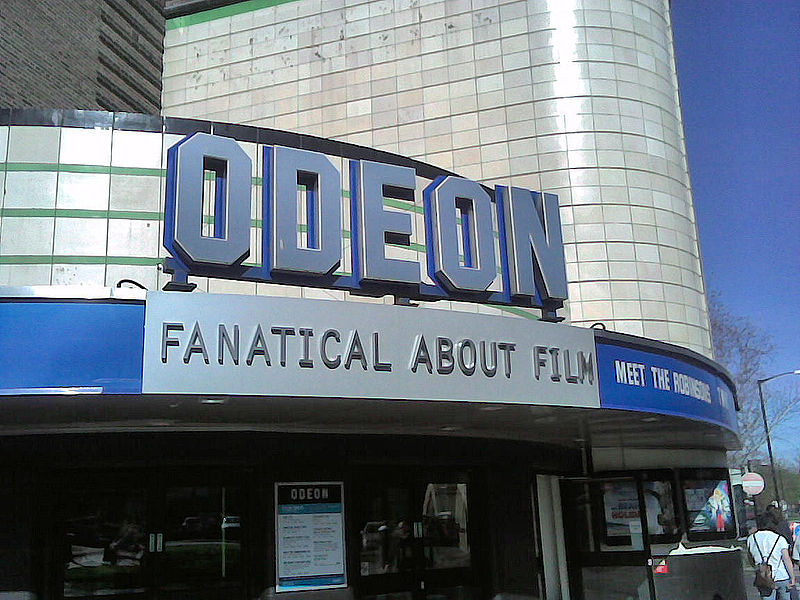 Odeon Cinemas is a British chain of cinemas operating in the United Kingdom and Ireland.  The first Odeon cinema was opened by Oscar Deutsch in 1928, in Brierly Hill in the West Midlands
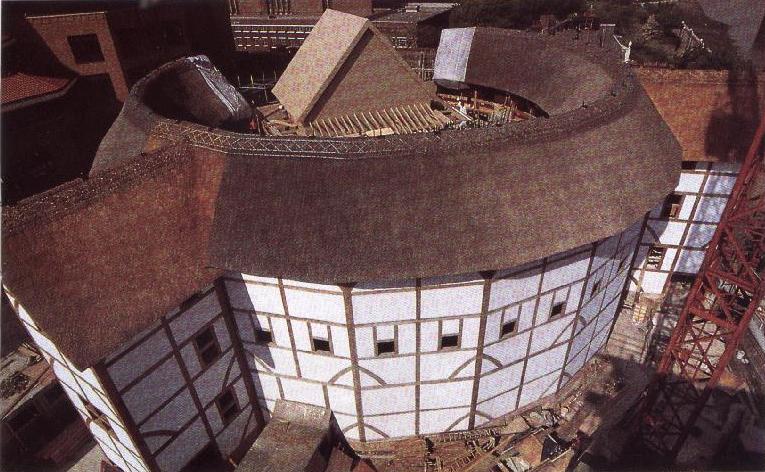 The Globe Theatre. It was a theatre in London associated with William Shakespeare. It was built in 1599 by Shakespeare's playing company.
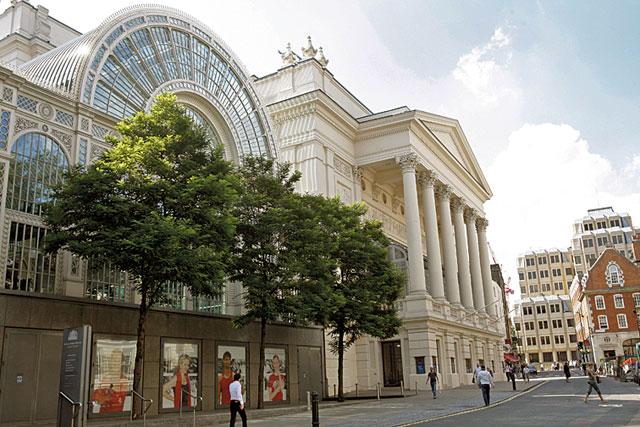 The Royal Opera House is an opera house and major performing arts venue in Covent Garden, central London.
La Scala (the official name Teatro alla Scala) is the most famous opera house in Milan, Italy. The theatre was opened on 3 August 1778.
Cinema and theatre are always interesting…
Thank you for your attention!